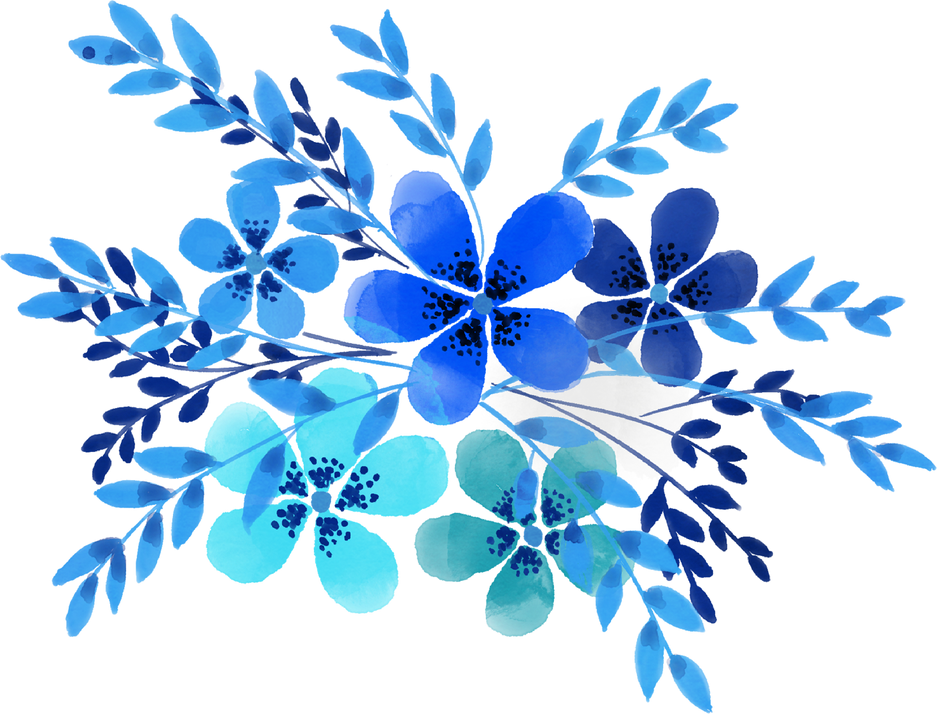 女性用育毛剤に
含まれている
甘草エキス配合
グルタチオンが
白髪の原因となる
活性酸素を除去
育毛環境を整える
トレハロースを配合
スカルプメニュー
MetaLT SKIN使用の特別ケア
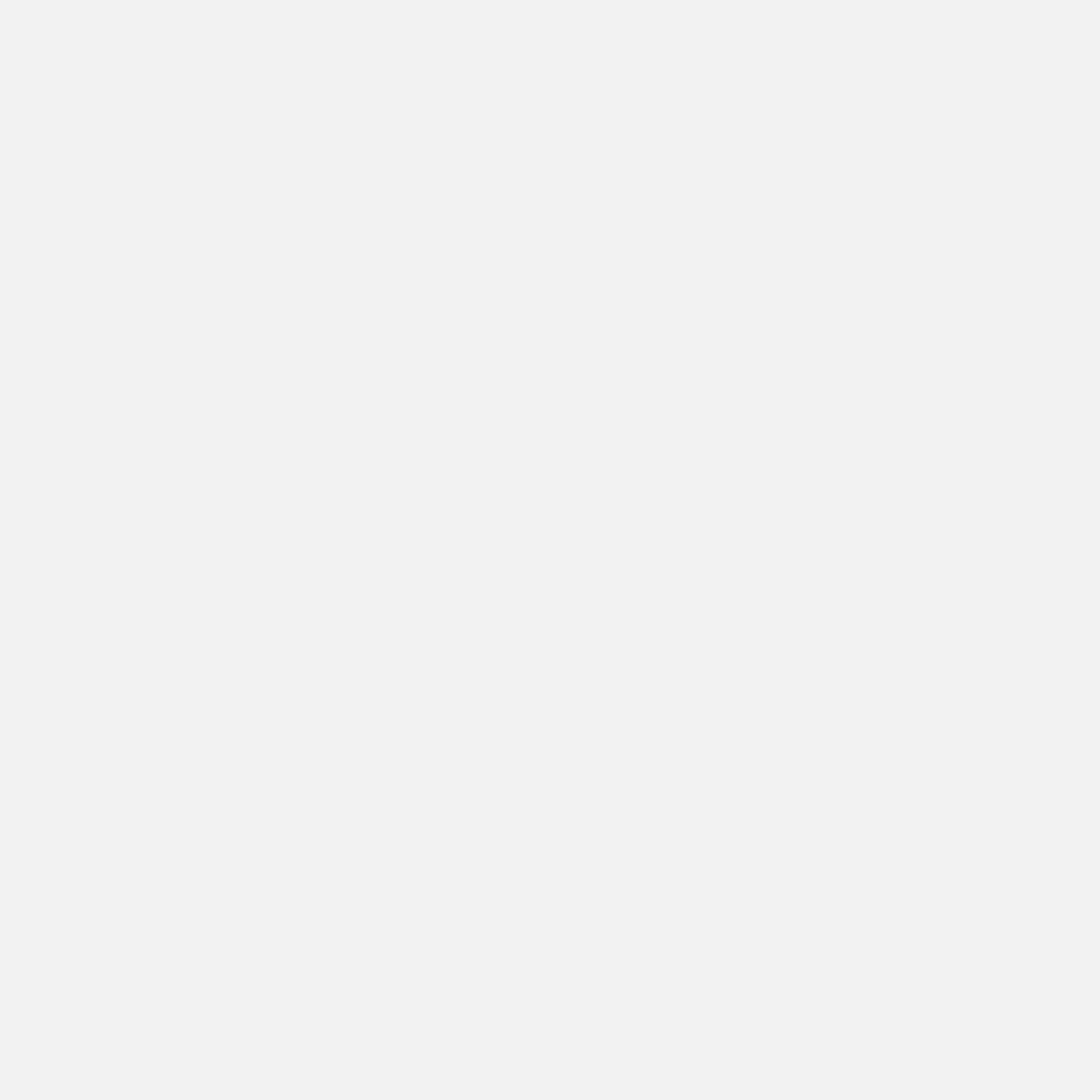 MetaLT
MetaLT SKINを頭皮全体に塗布
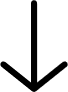 ラジオ波　１０分
頭皮全体を温めて解す
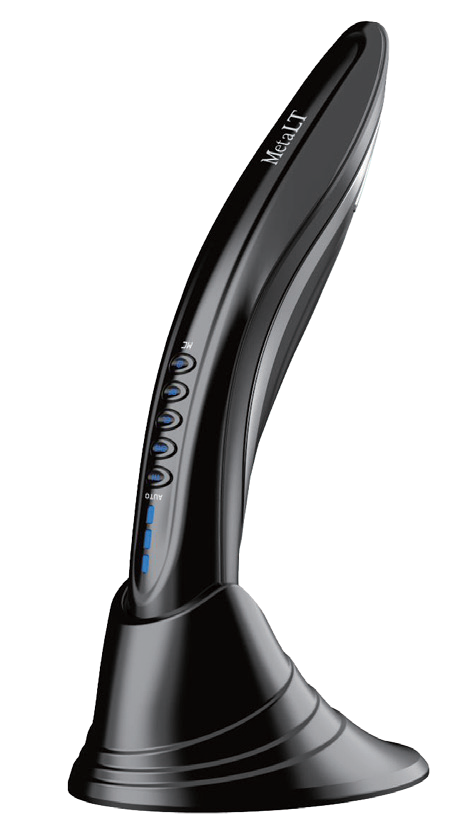 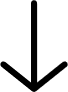 EMS　１０分
頭皮ケア
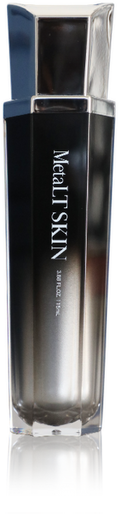 MetaLT SKIN
20分 \3,300(税込)